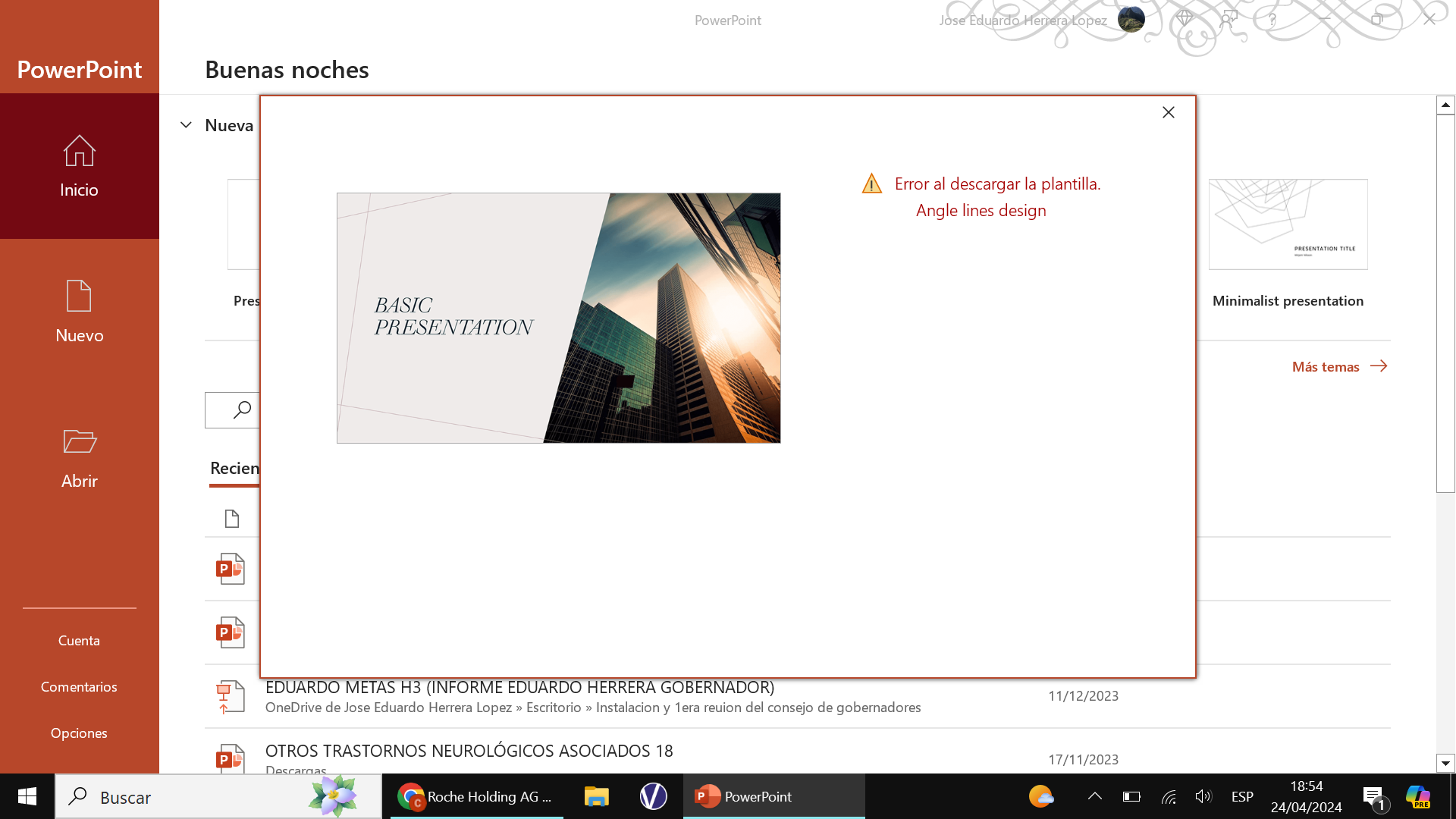 HCM
AVANCES EN 
ESCLEROSIS MÚLTIPLE
Dr. Carlos Castañeda Barba
Médico Neurólogo
Experto en esclerosis multiple y otras enfermedades desmielinizantes
30 de mayo 2024
Esclerosis múltiple
Sobre la enfermedad no tenemos mayores comentarios acerca de sus orígenes y las formas como nos daña
Sobre los tratamientos si hay mucho que decir y no precisamente en el descubrimiento de sustancias nuevas y maravillosas que nos sanen, sino mas bien, de la forma como se enfoca actualmente el tratamiento de esta enfermedad
De hecho, en los últimos años en todo el mundo, el concepto que se ha instalado como el actual estándar en la mayoría de los centros de tratamiento es el de “LA INDIVIDUALIZACION DEL TRATAMIENTO”, es decir, a cada uno lo que necesita.
Finalmente, tratar con fármacos de alta eficacia desde el inicio va mostrándose como la estrategia con mejor impacto a largo plazo.
Aprendizaje en el camino
De la misma manera como inicialmente se definió la enfermedad como inflamatoria y degenerativa a la vez, el enfoque terapéutico se dirigió prioritariamente a detener la fase inflamatoria de la enfermedad.

Recientemente los esfuerzos también se dirigen hacia el mejor entendimiento y en consecuencia el control o la ralentización del proceso degenerativo que esta enfermedad también acarrea.
Más de los viejos conocidos
La mayoría de los tratamientos que tenemos en el mundo y el Perú ratifican a largo plazo su eficacia y seguridad a lo largo de estos años.
OCRELIZUMAB: aparece una forma subcutánea de 920 mg, de aplicación semestral, que estaría siendo aprobada en Europa a mediados de año y en EEUU probablemente a fines de este año.
La tasa de recaídas, la aparición de lesiones nuevas o el incremento de las antiguas, la ralentización de la progresión de la discapacidad, son semejantes a los de la infusión EV.
Los novedosos inhibidores de la BTK
Se constituyó en una forma diferente de detener los ataques o brotes de la EM, algunos de ellos aún en sus formas RR y PP, sin embargo, algunos de estos inhibidores de la proteína llamada tirosina–cinasa de Bruton (BTK), que desempeña una función importante en el desarrollo y maduración de los linfocitos B, no han dado los resultados que se esperaban.
Nuevos Anticuerpos Monoclonales
FORALUMAB Anti-CD3 muestra prometedores resultados en la inhibición de la microglía y astrocitos inhibiendo el crecimiento o activación de lesiones “inactivas” PIRA. Sería de uso intranasal.

FREXALIMAB es un anticuerpo monoclonal de Segunda generación anti-CD40L, sin aparente impacto de depleción de linfocitos. Sería de uso endovenoso
NUEVOS MEDICAMENTOS EN EL PERÚ
OFATUMUMAB, anticuerpo monoclonal anti CD20 de aplicación subcutánea, de uso mensual para EMRR.
Seguridad y eficacia semejante a otros anti CD20.
Pronto será lanzado en el mercado peruano por NOVARTIS

SIPONIMOD, será comercializado pronto también por NOVARTIS, medicamento oral con enfoque en EMSPa.
Que medicamentos y para que formas de EM
De lo que acabamos de revisar pues tenemos que en nuestro país se dispone y comercializan casi todas las formas de tratamiento que existen en el mundo para esta enfermedad.
Para resumir, diremos que en nuestro país ya tenemos medicinas para las formas:
RECURRENTE – REMITENTE
PRIMARIA PROGRESIVA 
 SECUNDARIA PROGRESIVA
ACCESO
En resumen, lo tenemos todo… pero, ciertamente lo tenemos todos?
La percepción es que no tenemos nada…
Lamentablemente el acceso a los diferentes medicamentos en nuestro país es casi inalcanzable para la mayoría de los pacientes  por trabas burocráticas, ineficiencia en las gestiones y falta de conocimiento, pero sobre todo de empatía no sólo en los gestores, sino a veces también en los prescriptores…
OMS: Tratamientos para la EM pasan a la  LISTA DE MEDICAMENTOS ESENCIALES
Recientemente la OMS ha anunciado la inclusión de hasta 3 medicamentos contra la esclerosis múltiple en su lista de medicamentos esenciales, podría esto cambiar la historia de la resistencia a la inclusión de estos en las instituciones úblicas peruanas?
RITUXIMAB
CLADRIBINE
ACETATO DE GLATIRAMER
Nuestra tarea es que lo escrito se acate, se haga, se ejecute...